Презентация программы ДОД «Школа здоровья»
«Забота о здоровье ребенка – это не просто комплекс санитарно-гигиенических норм и правил… и не свод требований к режиму, питанию, труду, отдыху. Это прежде всего забота о гармоничной полноте всех физических и духовных сил, и венцом этой гармонии является радость творчества»            В.А. Сухомлинский
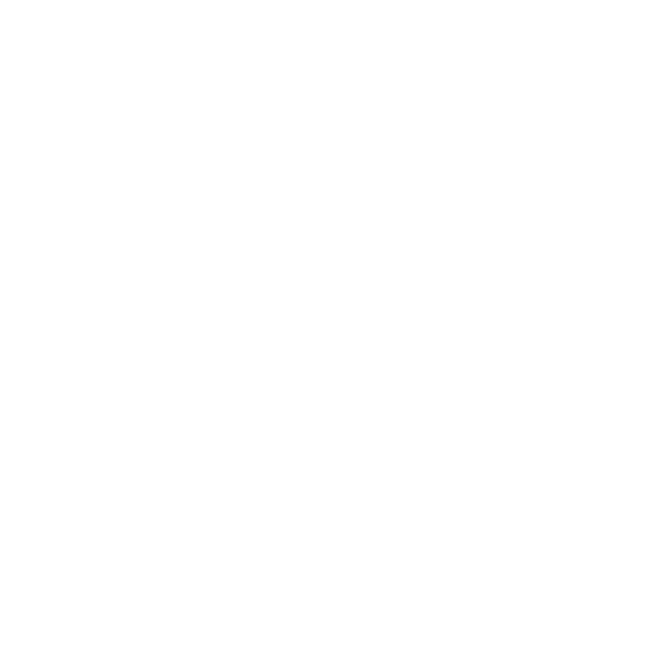 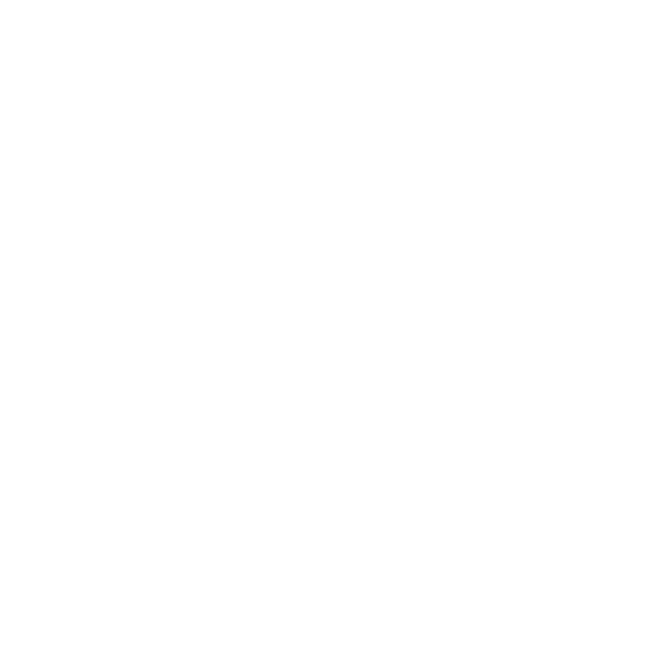 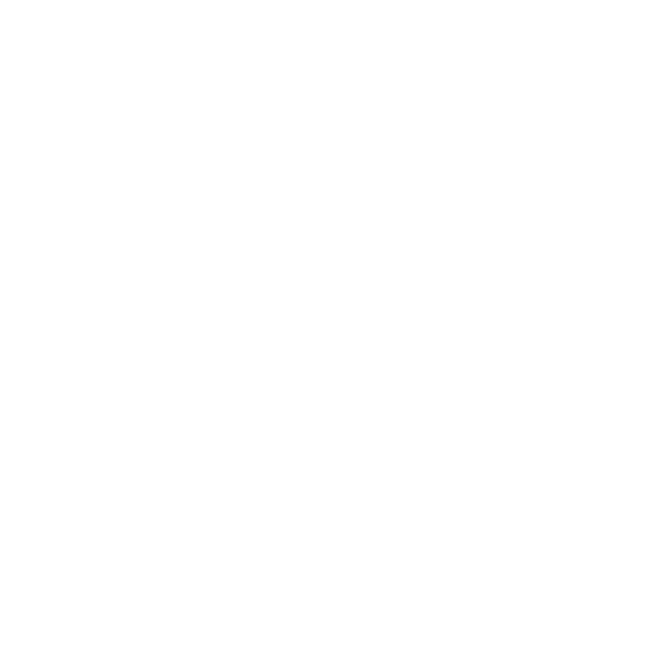 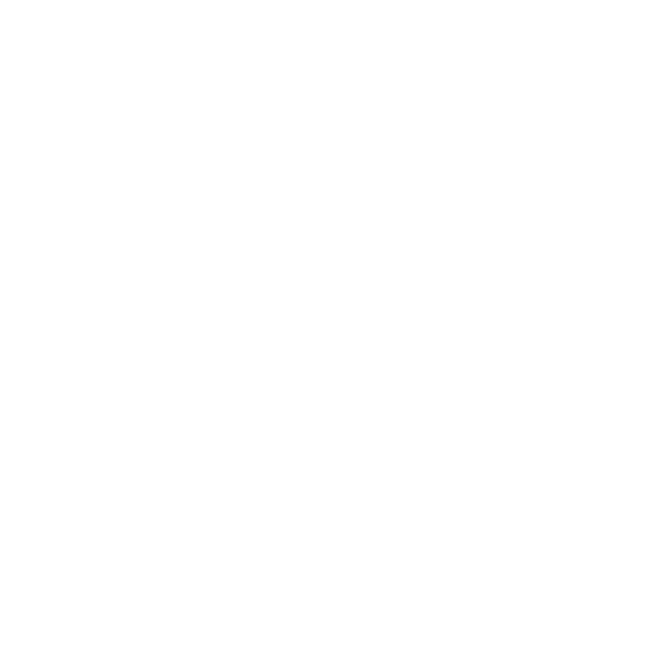 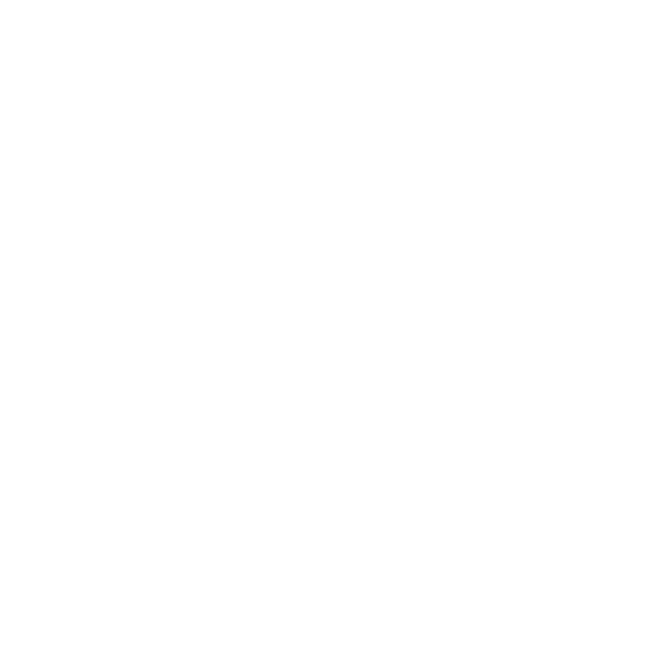 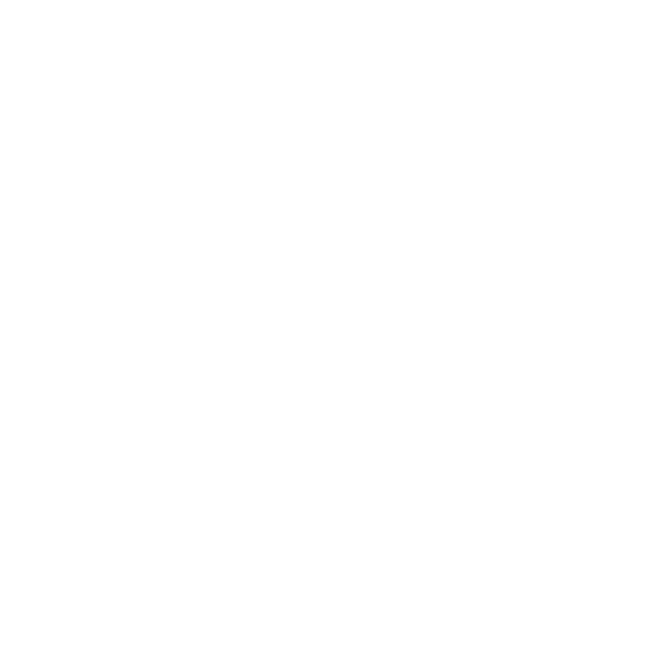 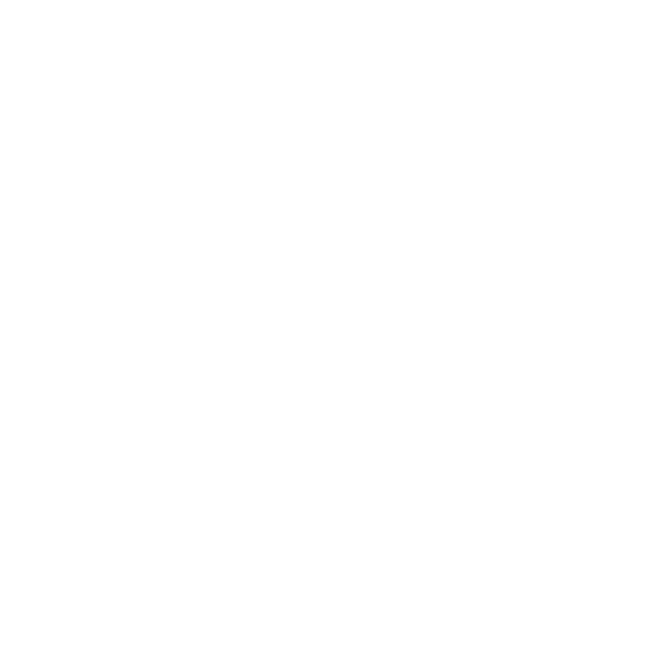 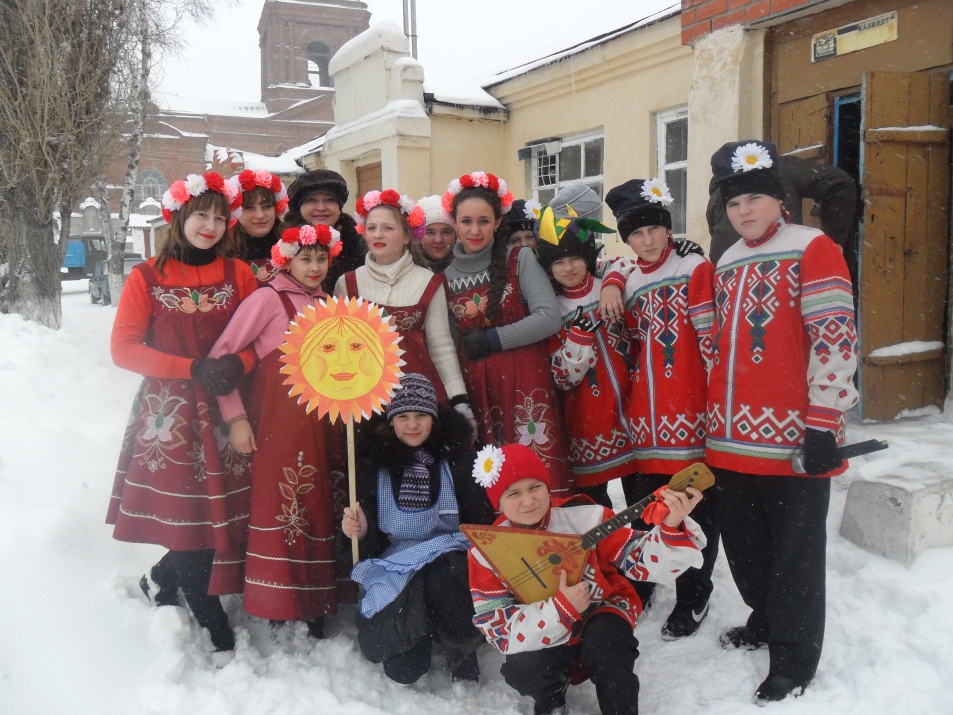 Практические задачи данного проекта программы  можно определить следующим образом:
-	обеспечение необходимых условий для личностного развития, укрепление здоровья профессионального самоопределения и творческого труда детей;
-	адаптация их к жизни в обществе;
-	формирование общей культуры, в том числе культуры здорового образа жизни;
-	организация содержательного досуга.
Оригинальностью данной программы является то, что в ней рассматривается человек как часть живой природы в свете влияния на него абиотических, биотических и антропогенных факторов.
Ожидаемые результаты:
1.	Снижение уровня заболеваемости детей
2.	Формирование здорового образа жизни в семье.
3.	Развитие экологической культуры.
4.	Способность детей и подростков к составлению собственной программы здоровья.
5. Формирование начальных навыков исследовательской деятельности.
По виду деятельности обучающихся на занятии: 
•	лекция; 
•	практикум; 
•	экскурсия; 
•	деловая игра; 
•	поисковое занятие; 
•	проектное занятие; 
•	занятие-семинар и т.д. 
Из нетрадиционных форм занятий используются: 
•	тренинг; 
•	переговоры (обсуждение проблемной ситуации); 
•	занятие-презентация.
Режим занятий 1 раз в неделю (1 час).  
Участники: обучающиеся 5 – 9 классов.
Сроки реализации: 5 лет (1 модуль – 1 год).
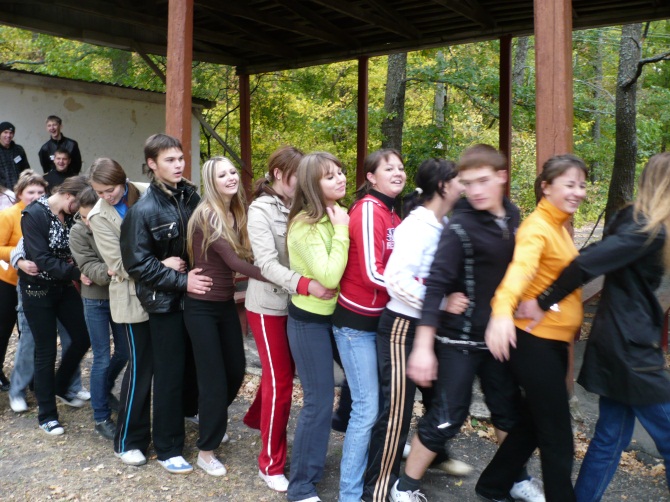 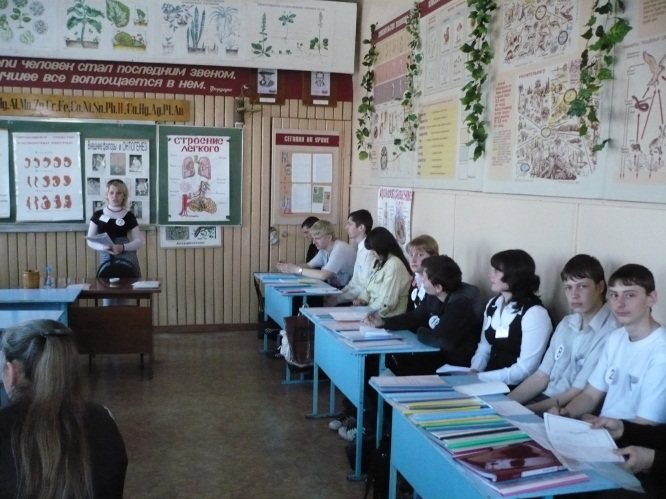 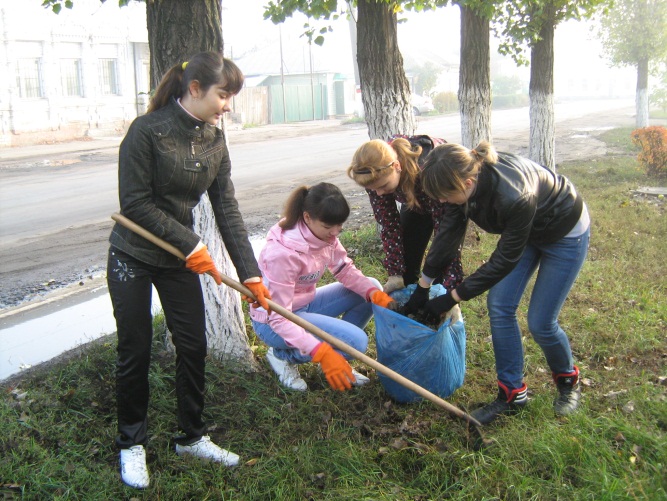 Цель исследования:
выявить основные факторы риска ухудшения здоровья обучающихся и на основании этого выработать систему деятельных мер по сохранению и укреплению здоровья (физического, психического, нравственного) детей и подростков, определить целесообразность реализации программы ДОД «Школа здоровья».
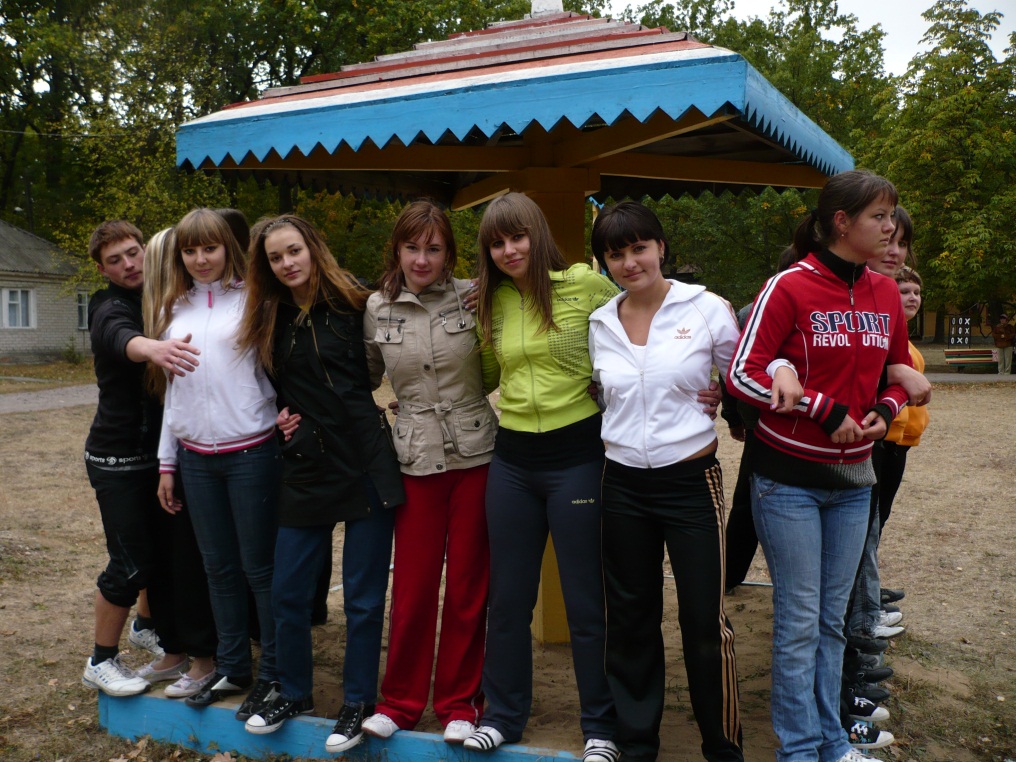 Гипотеза исследования:
Здоровье сберегающие технологии в ходе реализации программы дополнительного образования детей и подростков на тему: «Школа здоровья» способствуют развитию у обучающихся умений и навыков составления собственной программы  здоровья, что позволяет качественно повысить их мотивацию  к правильному выбору жизненных ценностей.
Организация и методика проведения исследования.
Исследование проводится на базе 8-11х классов в течение 2011-2012 учебного года. Состав по возрасту – 13-17 лет. 
Всего  в исследовании приняли участие  85 человек. Объектом исследования стала группа учащихся, которая входит в состав «Школы здоровья» в рамках ДОД (32 человека).
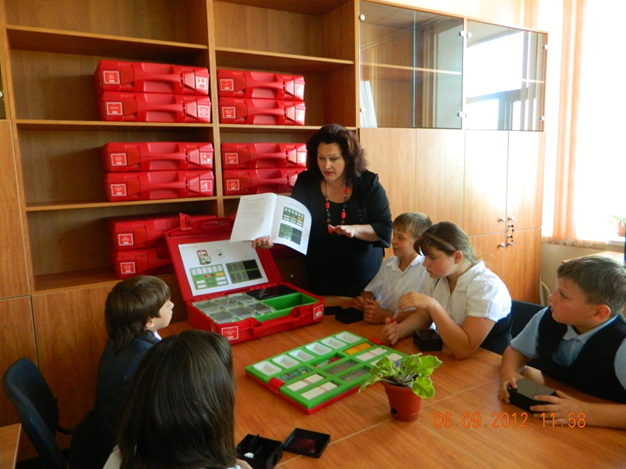 Анализ результатов исследования.Анализ результатов анкеты самооценки школьных ситуаций по методике Кондаша
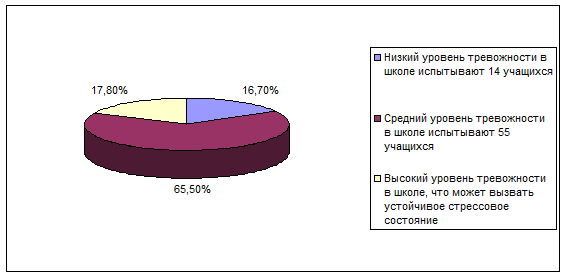 Анализ результатов тест-анкеты самооценки школьниками факторов риска ухудшения здоровья по методике Н.К.Смирнова
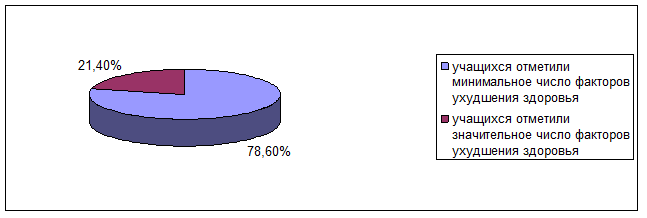 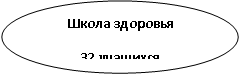 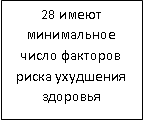 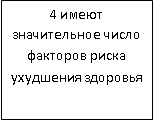 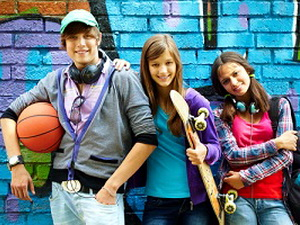 Анализ результатов ориентировочной минимальной диагностической программы изучения проявления формирующегося нравственного деятельно-волевого характера подростков. Анализ результатов по показателю «Забота о здоровье»:
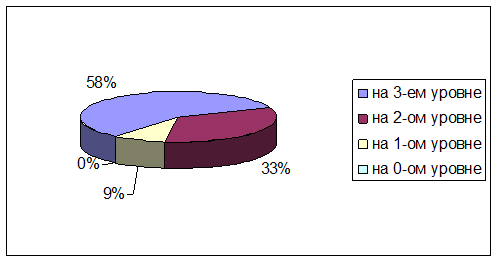 58% заботятся о своём здоровье, т.е. понимают общественную и личную ценность здоровья
33% опрошенных берегут своё здоровье, но безразличны к курению и другим вредным привычкам своих товарищей;
9% проявляют вредные привычки, требуют контроля со стороны взрослых и товарищей.
Анализ результатов по показателю «Стремление к самосовершенствованию».
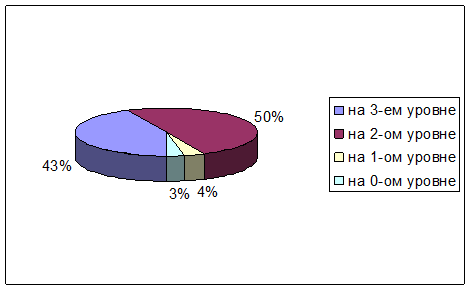 43% опрошенных знают свои сильные и слабые стороны, стремятся к совершенствованию себя и других;

50% опрошенных стремятся к самосовершенствованию;

4% школьников не обращают вниманию на свои слабые стороны, нуждаются в поддержке;
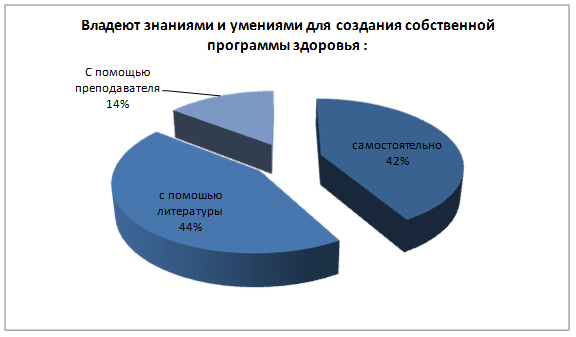 Таким образом, все школьники имеют достаточные знания для создания собственной программы здоровья. 
Причем 41,7% школьников могут составить программу здоровья самостоятельно,  43,7% школьников - с помощью дополнительной литературы.
Общие выводы.
1.	Около 20% школьников имеют чрезмерно высокий уровень тревожности. Особую тревожность у подростков вызывают следующие ситуации:  «учитель решает, кого спросить», «критика и упреки взрослых», «сдача экзаменов», «принятие важного решения», «критика со стороны товарищей и одноклассников».
2.	Около 79 % учащихся отмечали минимальное число факторов риска ухудшения здоровья, но 21% подростков отметили значительное число таких факторов. Детей находящихся в «зоне риска» не выявлено. При этом из числа учащихся в ДОД «Школа здоровья» соотношение учащихся с  минимальным числом факторов риска и учащихся со значительным числом факторов риска составляет 7:1.
ИТОГ ИССЛЕДОВАНИЯ
93% школьников стремятся стать лучше, что является основной мотивацией для укрепления собственного здоровья, хотя 7% школьников нуждаются в поддержке со стороны учителей, классных руководителей и родителей.
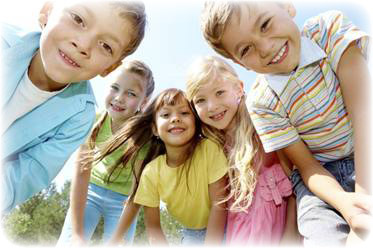 Эти показатели говорят о достаточно целенаправленной здоровье сберегающей работе учителей-предметников и классных руководителей в школе.
Проект ДОД «Школа здоровья» является целесообразным, так как успешно реализует здоровье сберегающие технологии.
Таким образом, для всех общеобразовательных учреждений целесообразно введение дополнительного образования детей по теме «Школа здоровья», занятия в которой способствуют развитию у обучающихся умений и навыков составления собственной программы  здоровья, что позволяет качественно повысить их мотивацию  к правильному выбору жизненных ценностей .
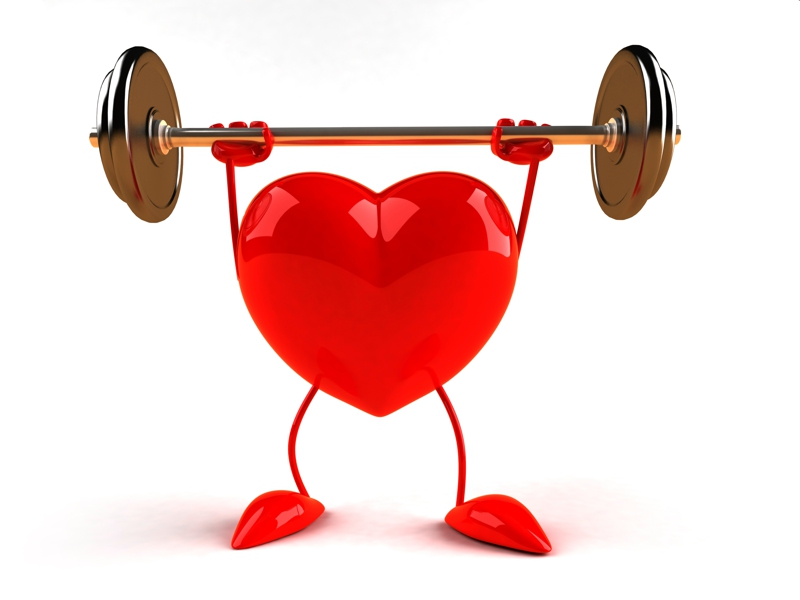